Муниципальное бюджетное общеобразовательное учреждение 
«Средняя общеобразовательная школа №5»
Исследовательский проект«Как пьют цветы»
Выполнила: воспитанница старшей группы №7
Архипенко Виктория
Руководитель: Латыпова Светлана Сергеевна
Наш воспитатель Светлана Сергеевна, пересаживала цветы и показала нам, как устроена корневая система цветов и рассказала, что с помощью корней растения пьют воду.
         Также, Светлана Сергеевна рассказала, что даже срезанные цветы пьют воду. Поэтому цветы не вянут сразу, а еще какое время радуют нас своей красотой.
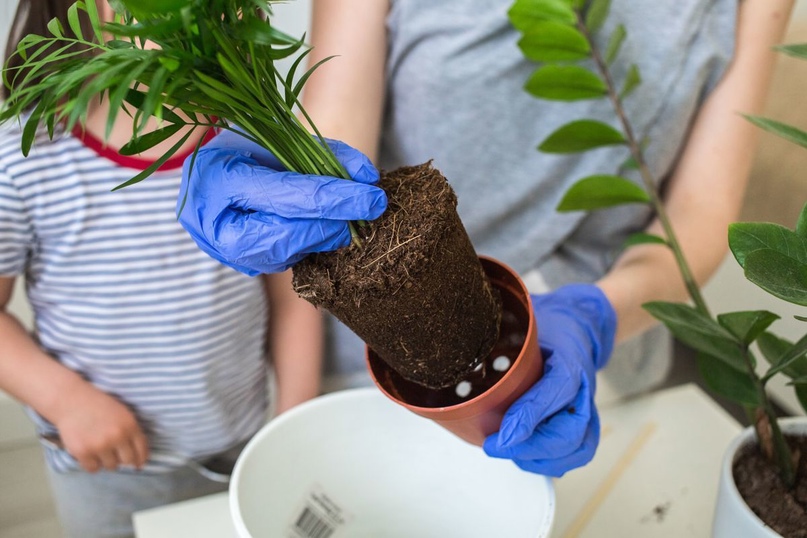 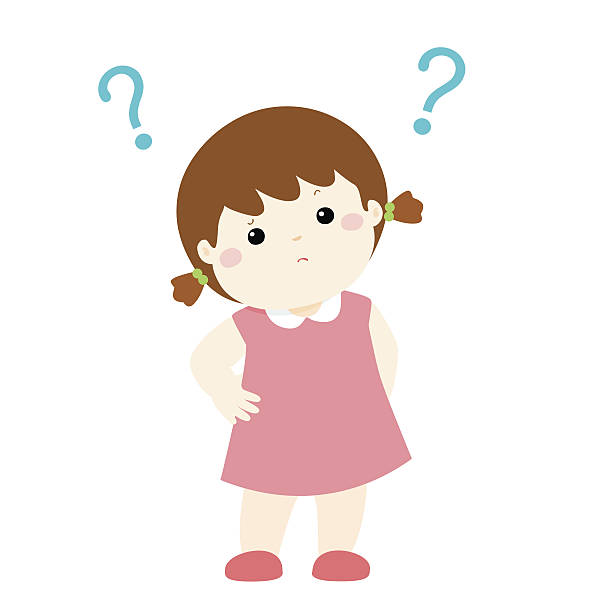 Мне стало интересно,  как цветы пьют воду?  Если с помощью корней, то, как вода попадает в цветок, когда он срезан?
Гипотеза: предположим, что цветы «пьют» воду. Они это делают не только, когда растут в горшках, но и когда их срезают.
Цель: исследовать, как растения  в горшках «пьют» воду и как это делают срезанные цветы.
Вода поступает в растение через корневые волоски с помощью трубочек – сосуд, и поднимается от корней к листьям. 
Из листьев вода испаряется.
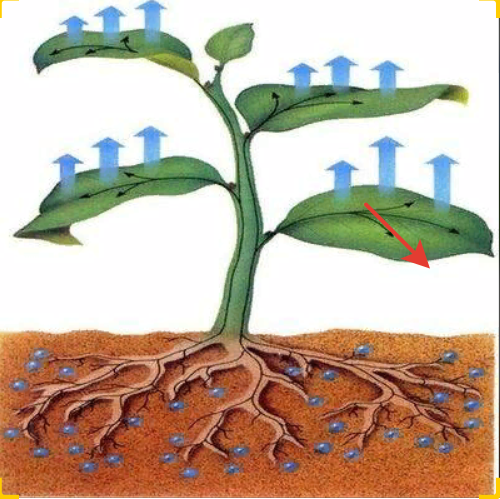 На листьях  мы часто видим жилки. 
По листу вода двигается по жилкам.
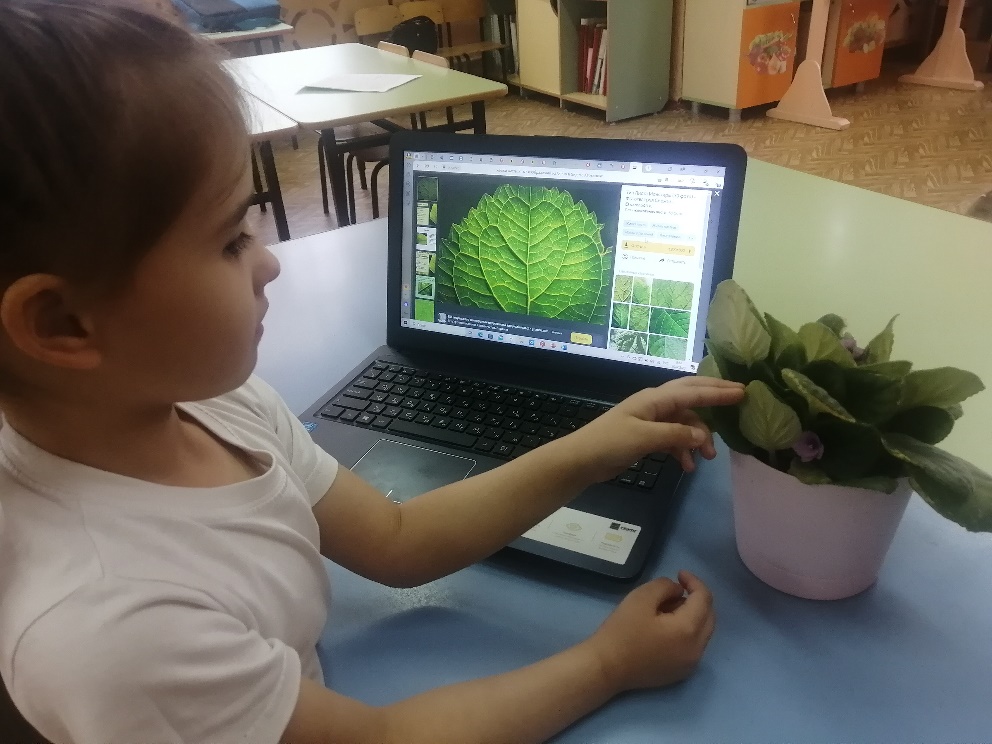 Опыт №1. «Как пьют растения»
Цель: узнать, пьют ли растения воду.
Нам понадобилось: веревка, трубочка, банка с водой, горшок с комнатным цветком.
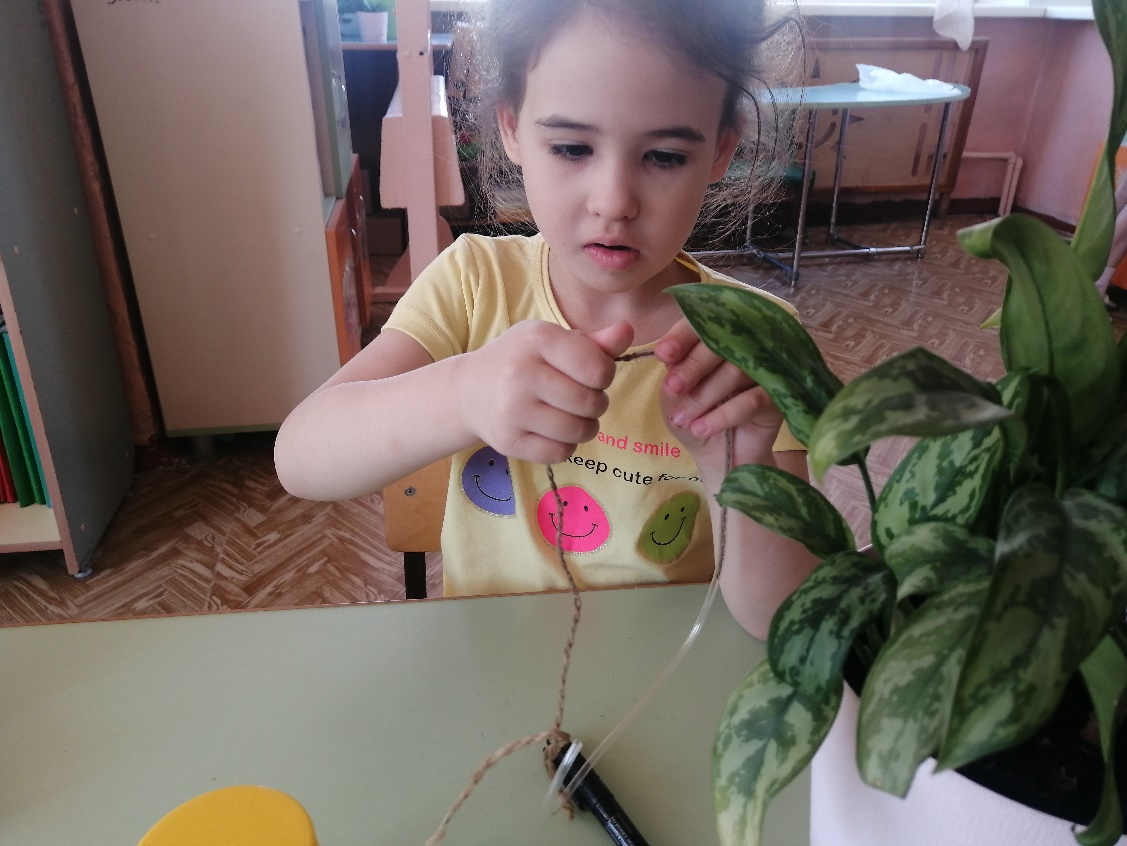 Мы взяли  веревку, пропустила ее через трубочку, чтобы вода не испарялась. Поместили один конец верёвки в банку с водой, а другой в землю с комнатным цветком. 
Отметили уровень воды в банке маркером.
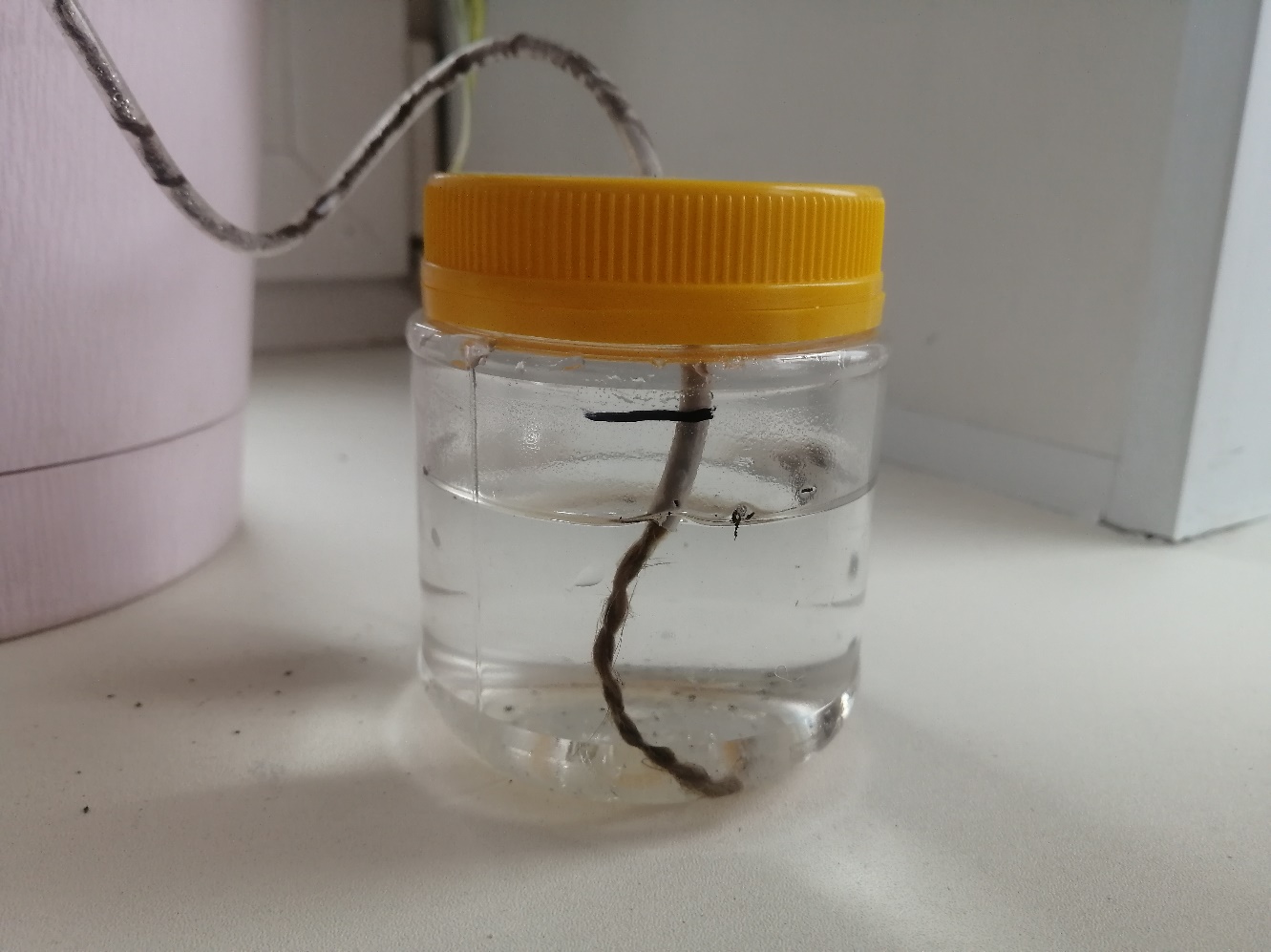 Вывод: опыт показал, что растения действительно пьют воду.
Опыт №2. «Могут ли пить срезанные цветы?»
Цель: Убедиться, что цветок  «пьет» воду даже после того, как его срезали.
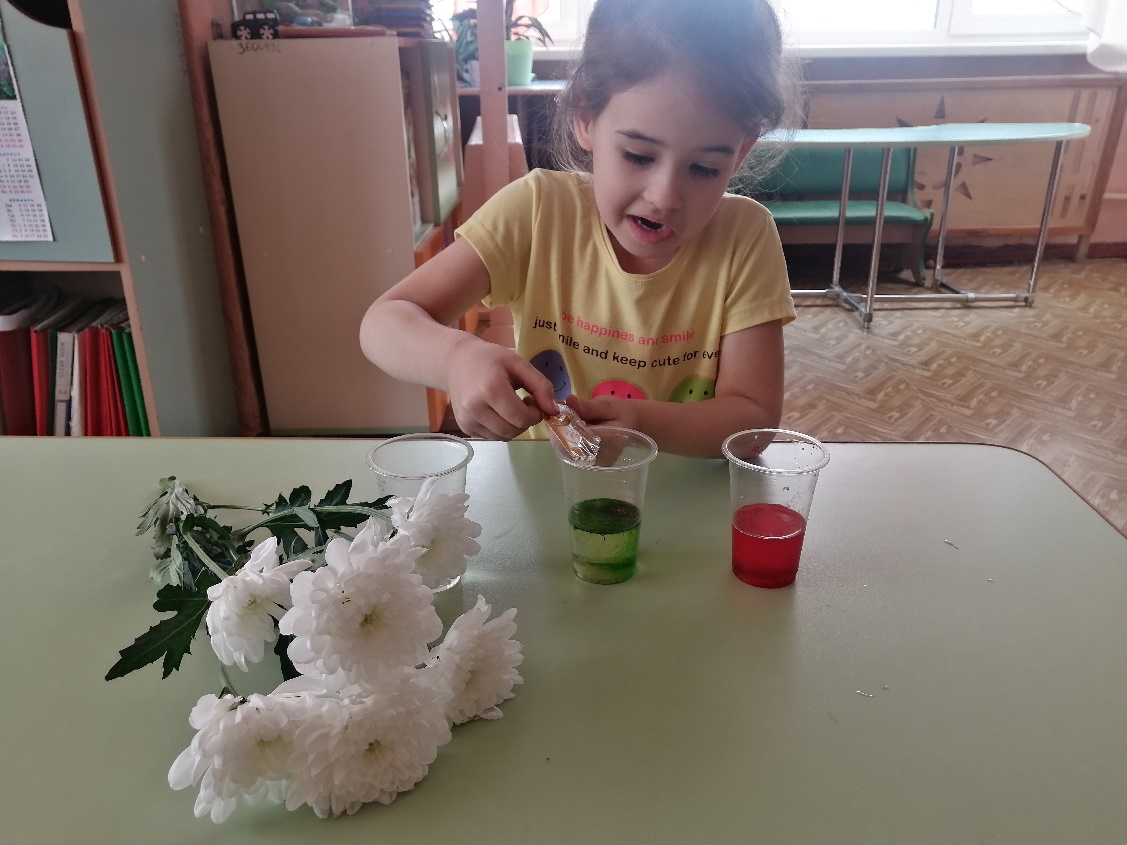 Для этого мы наполнили стаканы водой, добавили  пищевые красители, поставили туда срезанные белые хризантемы и стали ждать.
Через какое то время, лепестки цветка стали окрашиваться, через  2 дня цветы полностью окрасились.
Внимательно рассмотрев цветок, видно, как двигалась вода по растению, окрасились жилки.
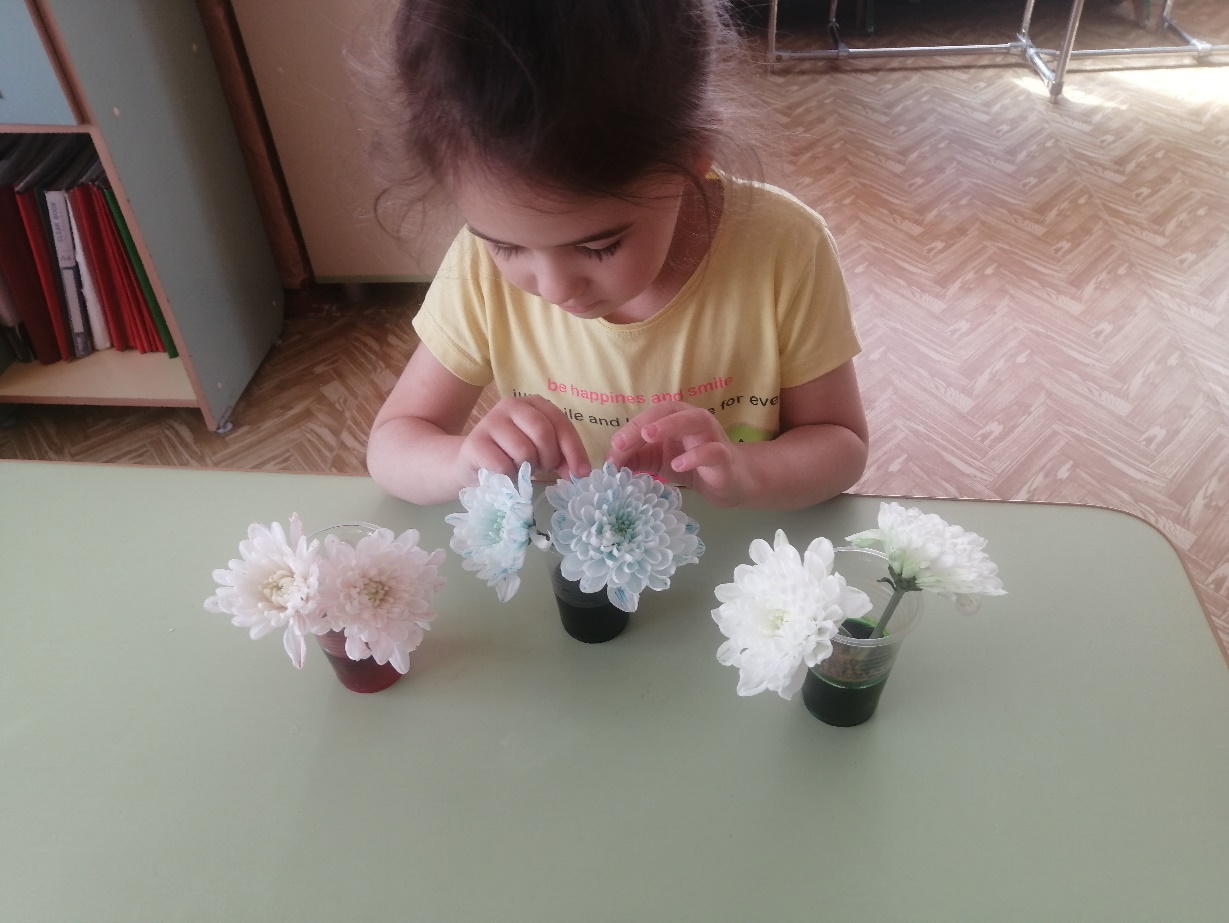 Я решила посмотреть в лупу окрашенный лепесток.  При увеличении четко видны окрашенные жилки, а значит, цветок действительно впитал воду через трубочки-сосуды.
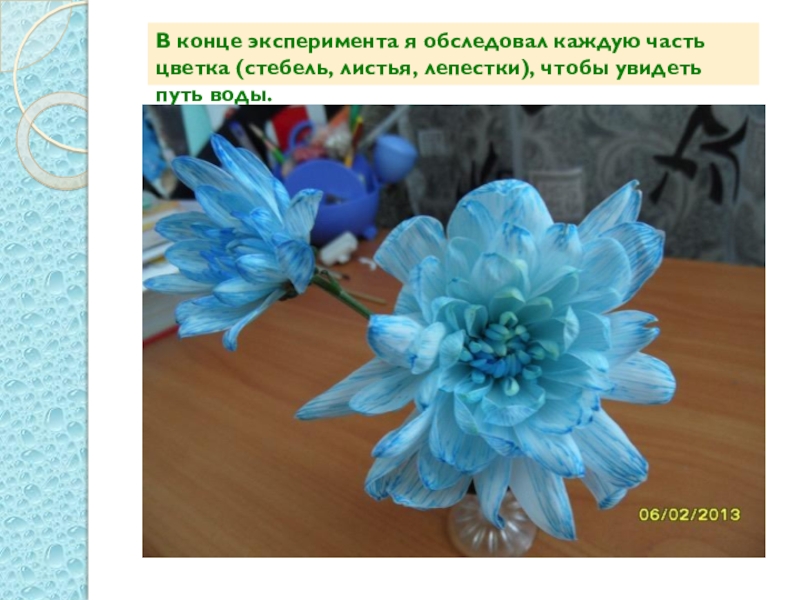 Вывод: Я узнала, что даже срезанные цветы способны пить воду. И менять свою окраску при поглощении окрашенной воды.
На основании изученной информации и проведенных экспериментов я сделала следующие выводы:
- жизнь цветов без воды невозможна;
- все растения имеют специальное строение для поглощения воды;
- способность поглощать воду сохраняется даже у срезанных цветов;
- цветы имеют способность менять свою окраску, если подкрасить воду.
Заключение
Таким образом, выдвинутая мной гипотеза подтвердилась. Комнатные цветы в горшках и срезанные цветы умеют "пить" воду.
Можно окрасить белые цветы в любой другой цвет. Свой необычный цветок я подарила маме, она очень удивилась и обрадовалась.
Так как вода движется по сосудам растений, повреждение сосудов может погубить растение. Поэтому нельзя портить кору деревьев, так как сосуды находятся близко к ней. 
Этот интересный опыт показывает,  что растения не могут жить без воды, как и мы.
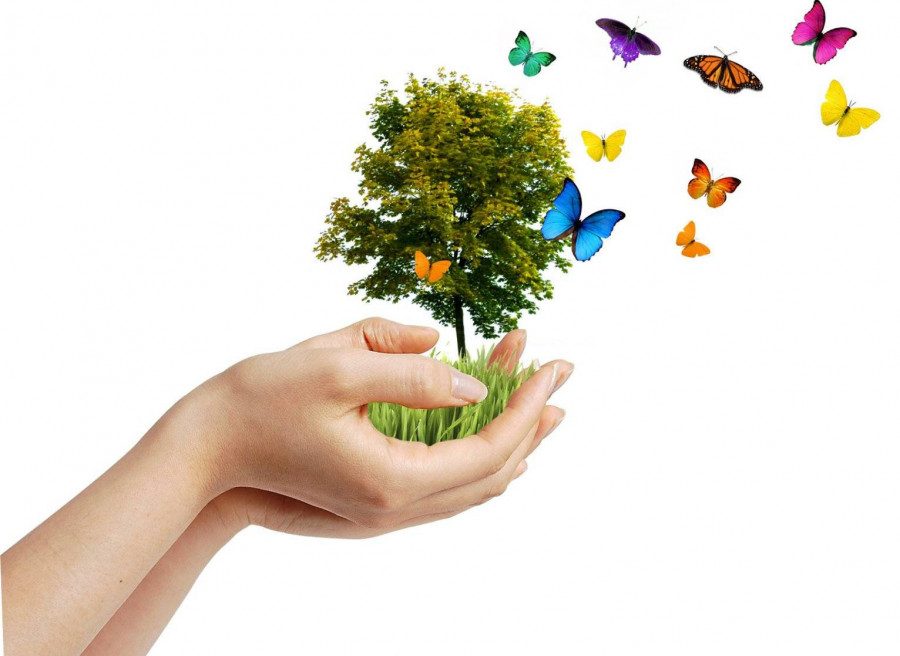 Спасибо за внимание!
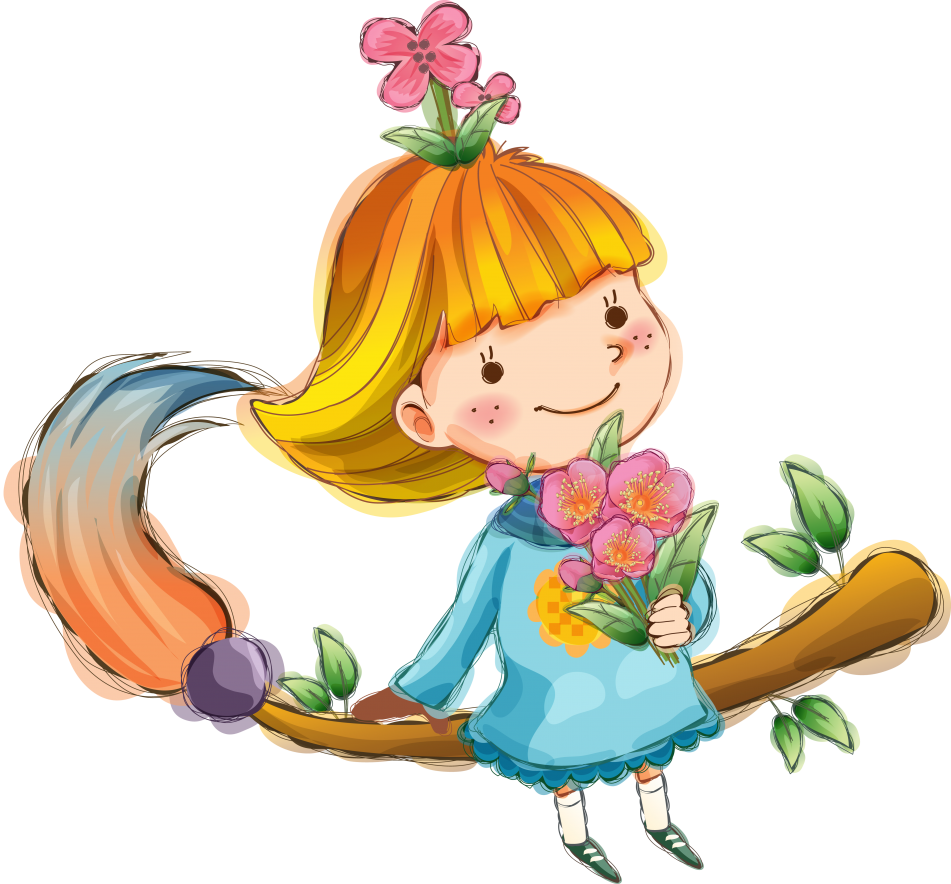